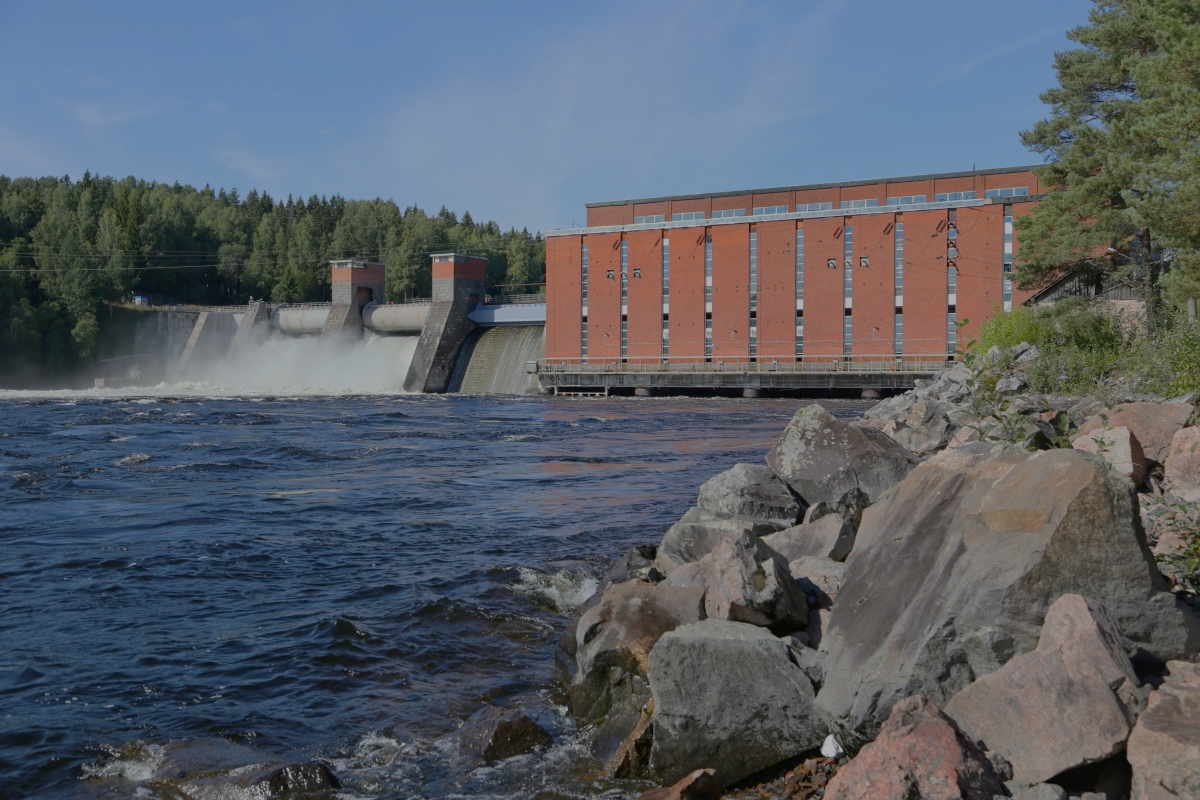 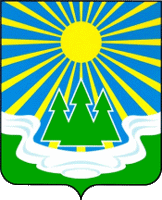 БЮДЖЕТ ДЛЯ ГРАЖДАН
Исполнение бюджета муниципального образования «Светогорское городское поселение» за 1 квартал 2021 года
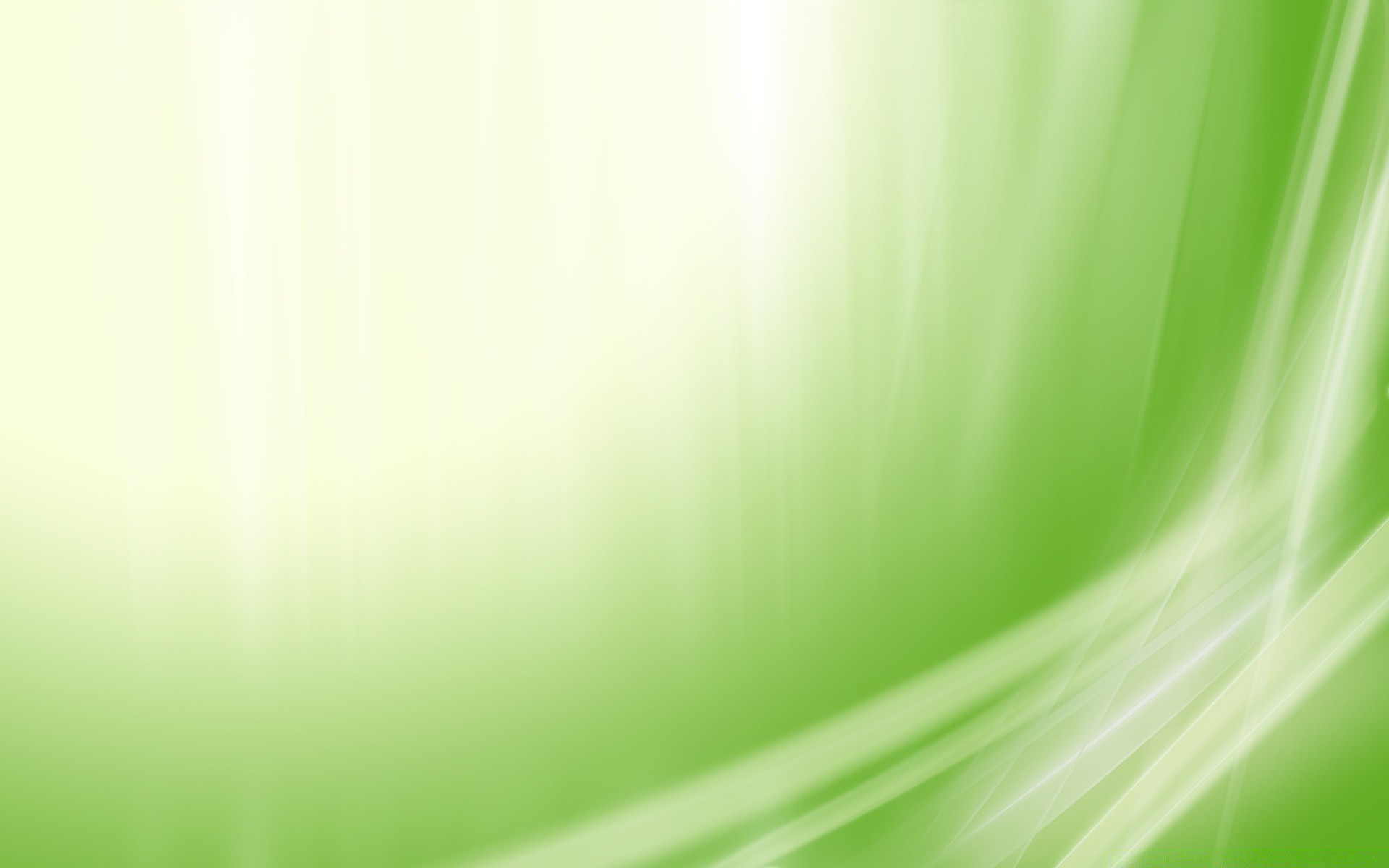 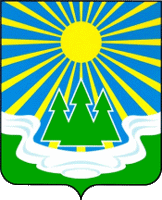 Исполнение бюджета осуществлялось в соответствии с
положением о бюджетном процессе в муниципальном образовании «Светогорское городское поселение»
решением Совета депутатов МО «Светогорское городское поселение» № 40 от 08 декабря 2020 года «О бюджете муниципального образования «Светогорское городское поселение» Выборгского района Ленинградской области на 2021 год и на плановый период 2022 и 2023 годов» с последующими изменениями
сводной бюджетной росписью и утвержденными лимитами бюджетных обязательств
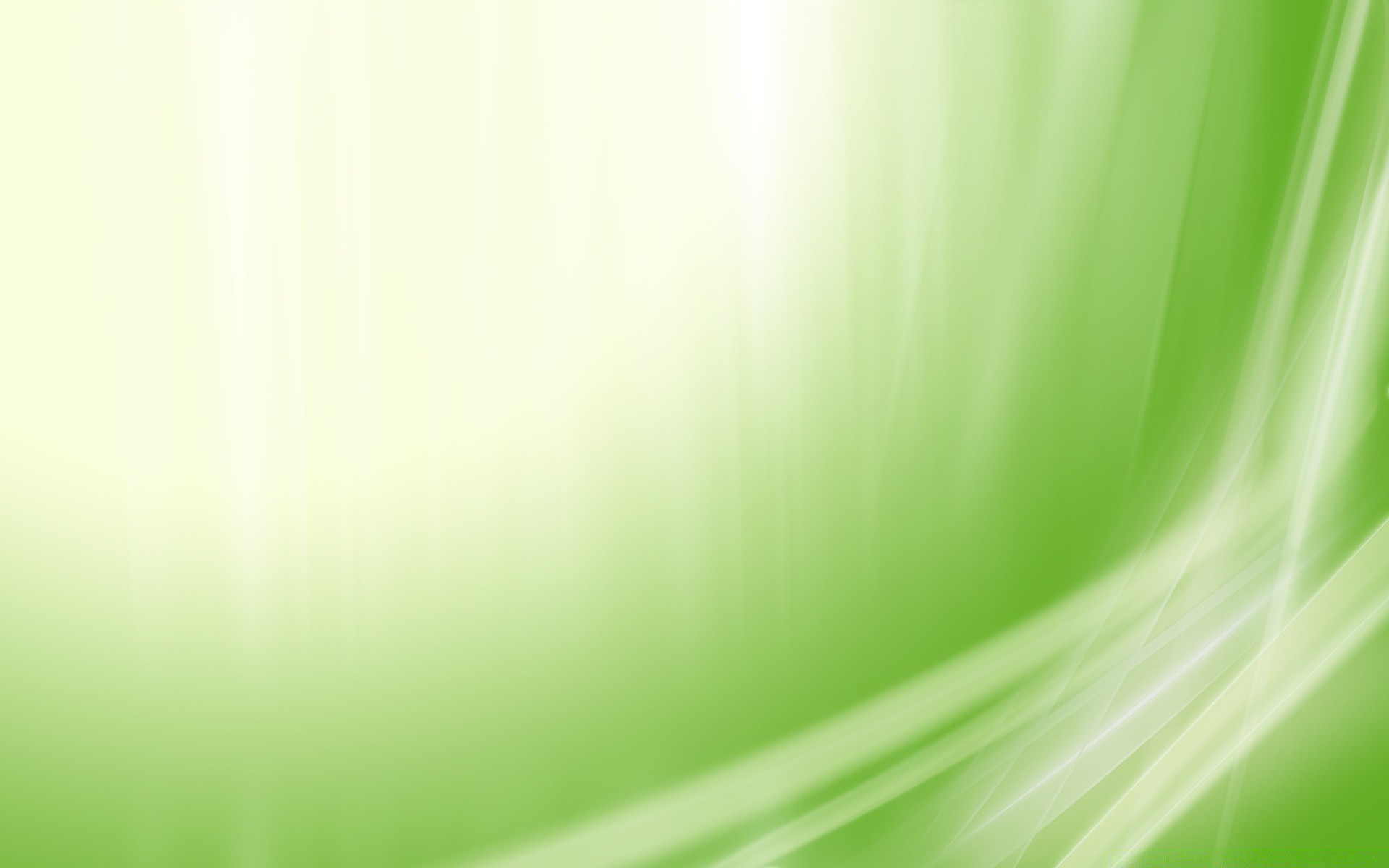 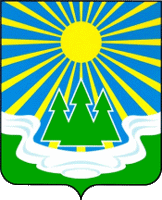 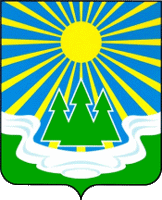 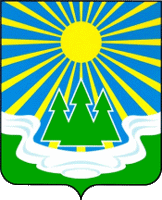 Доходы бюджета
Доходы бюджета
33 миллиона 515 тысяч 712 рублей
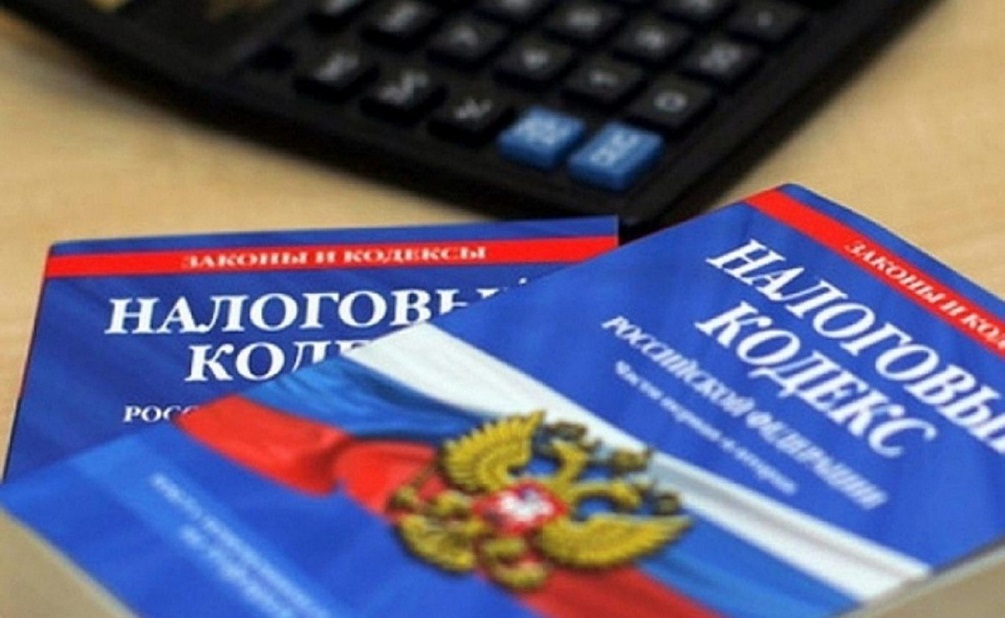 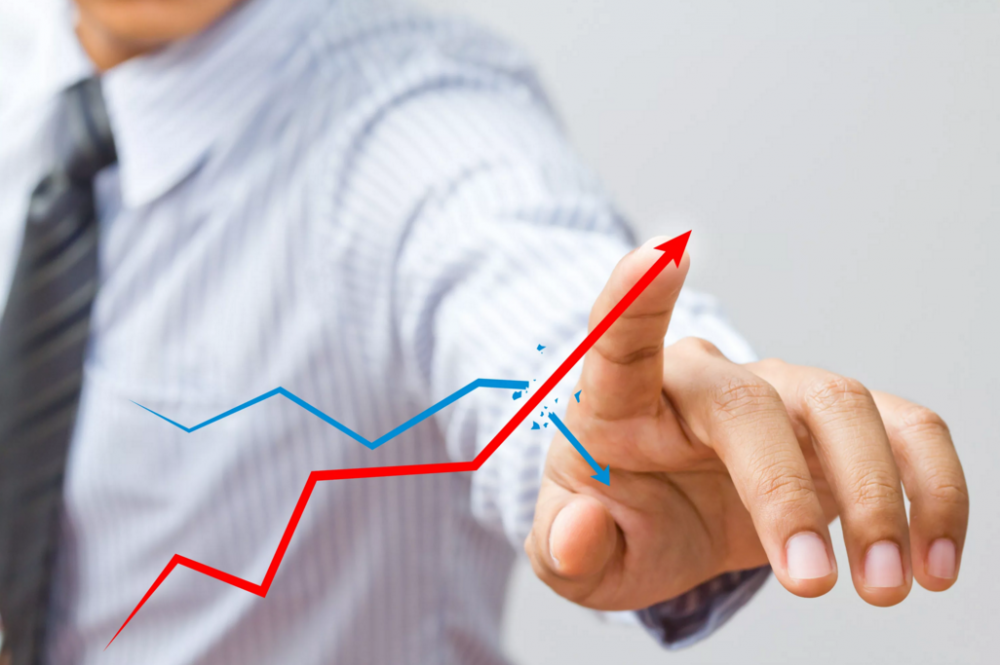 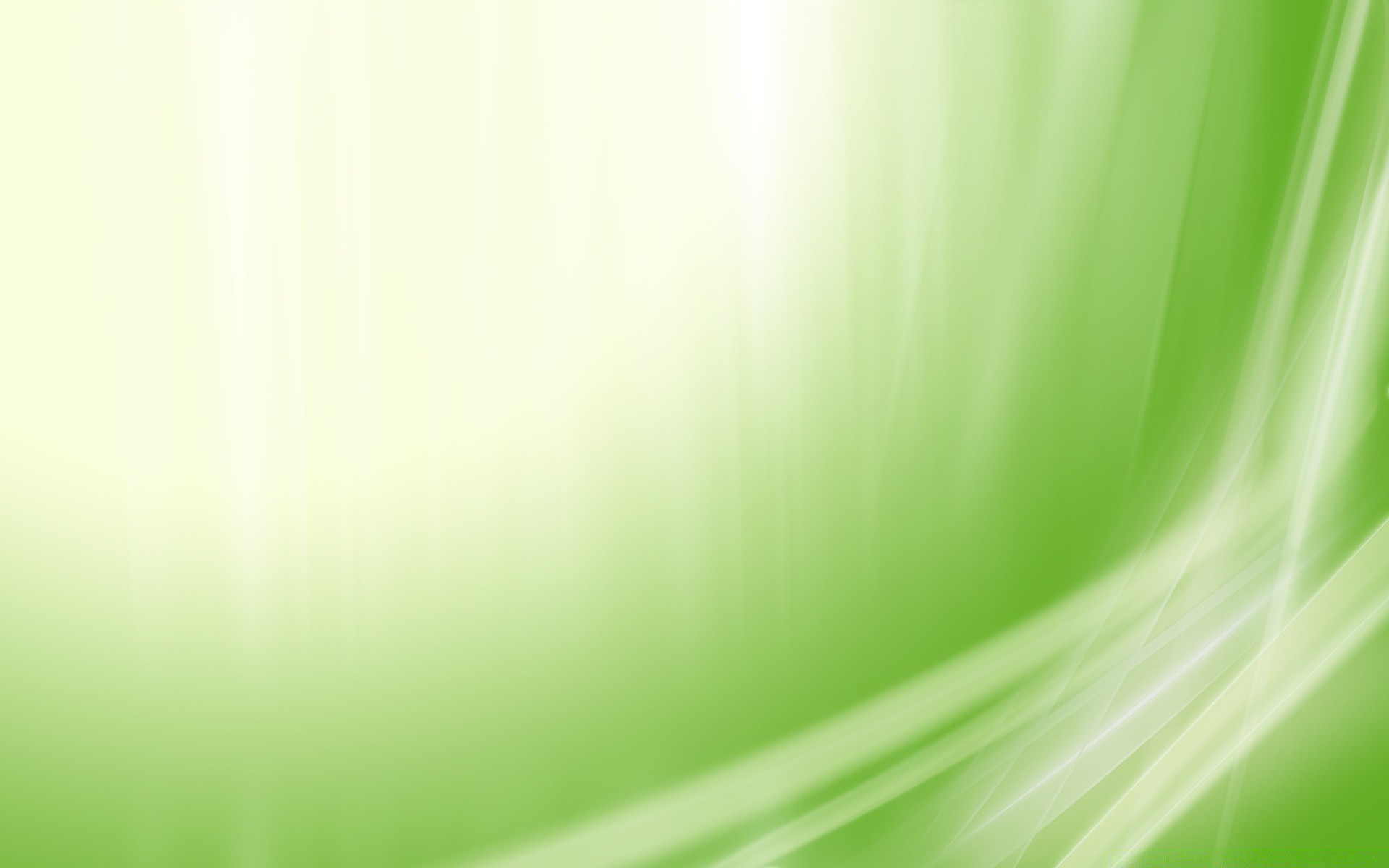 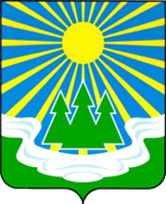 Доходы бюджета
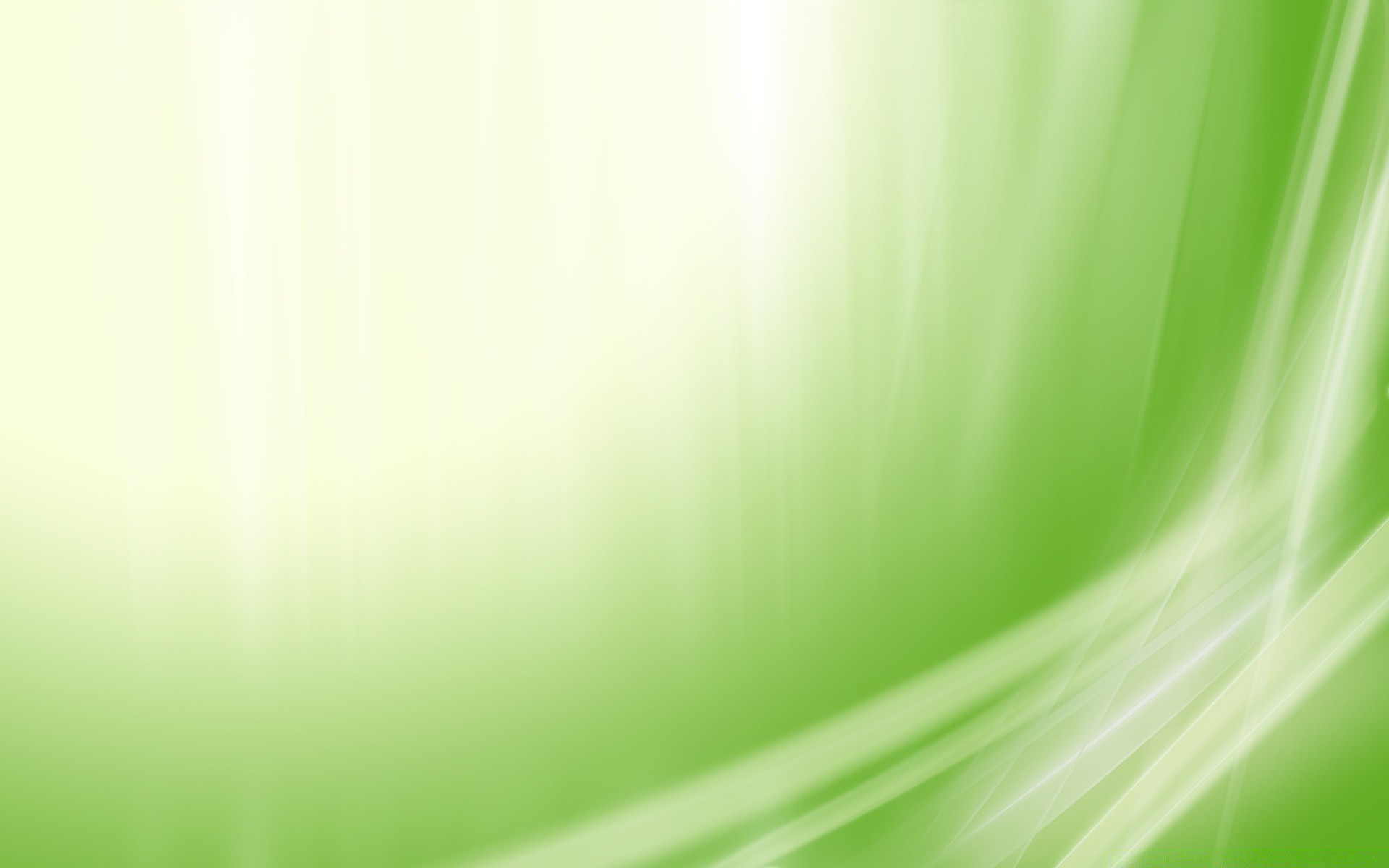 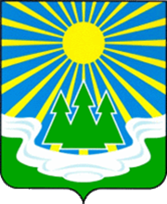 Доходы бюджета
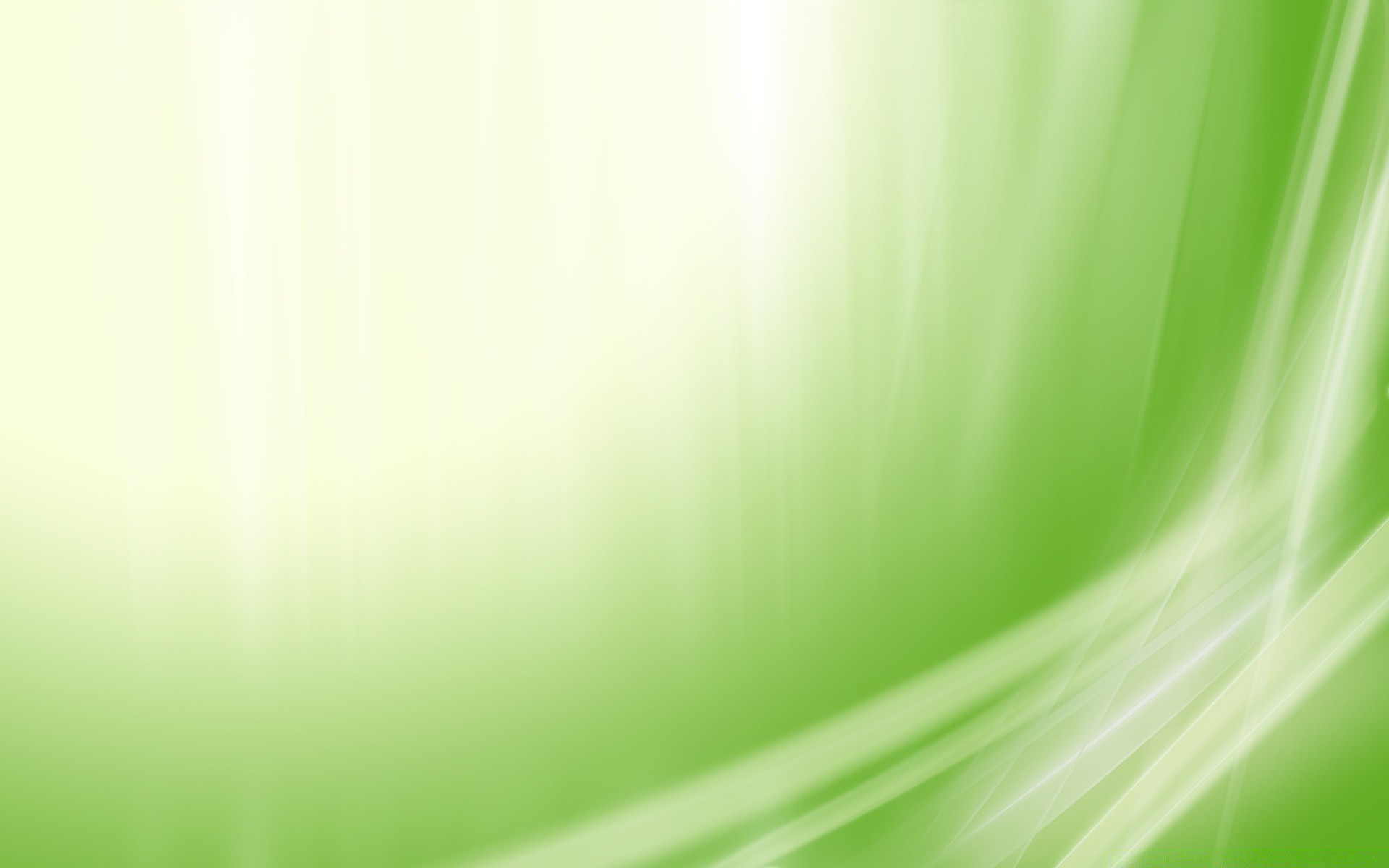 Доходы бюджета
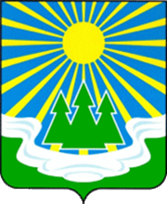 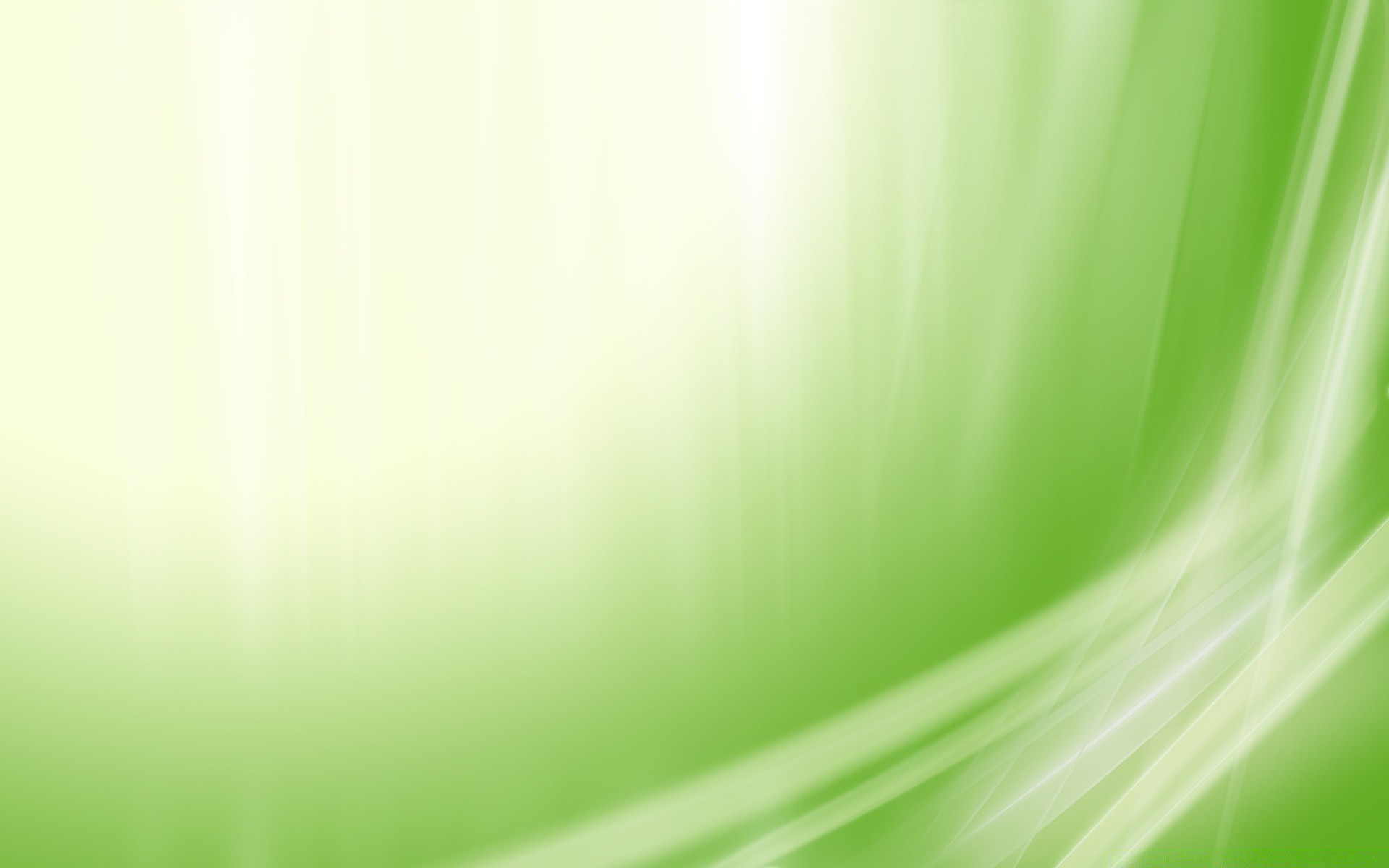 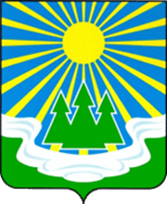 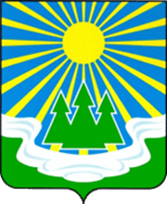 Работа Комиссии по сокращению задолженности по налоговым и неналоговым платежам в бюджетМО «Светогорское городское поселение»
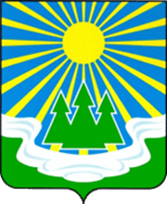 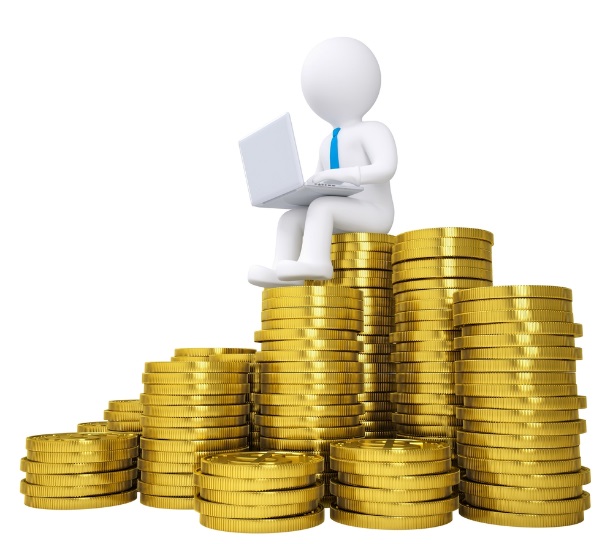 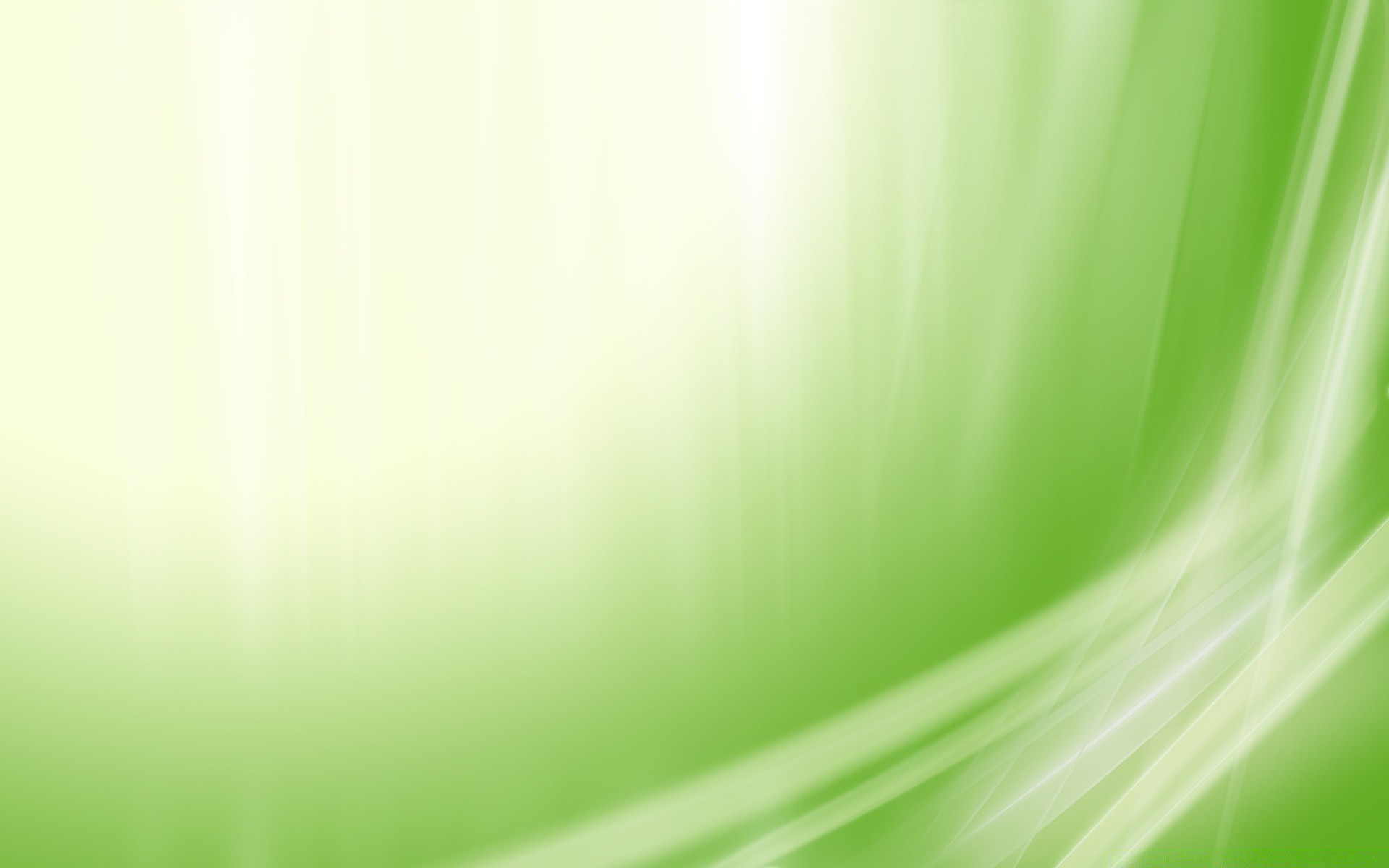 Структура расходов бюджета МО «Светогорское городское поселение»
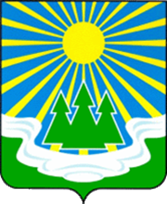 8 миллионов 406 тысяч 905 рублей
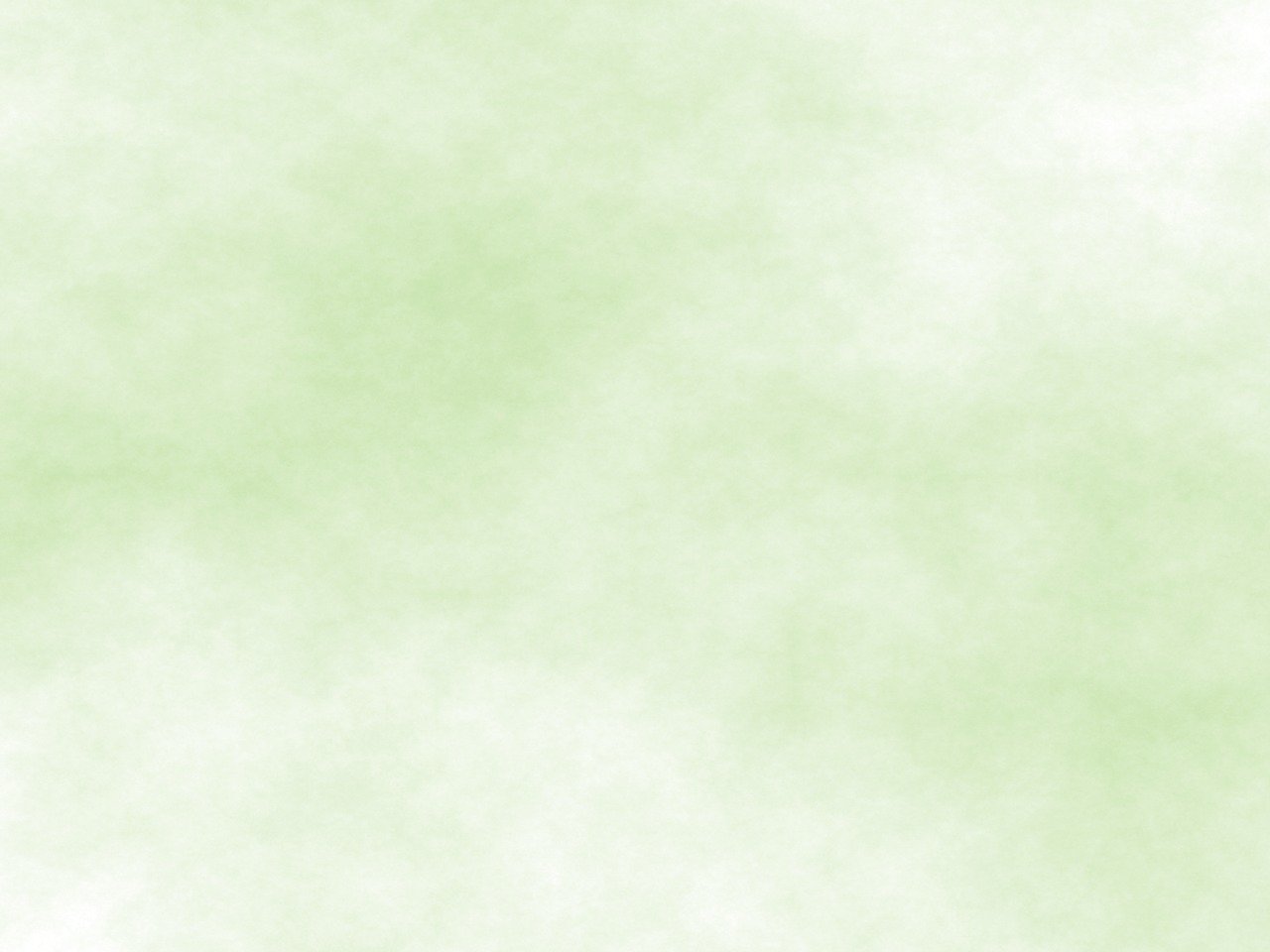 МП «Основные направления осуществления управленческой деятельности и развитие муниципальной службы в муниципальном образовании «Светогорское городское поселение» Выборгского района Ленинградской области»
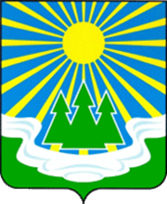 134 тысячи 506 рублей
Техническое сопровождение и обеспечение доступа информационному ресурсу «Адресный план поселения» – 16 тысяч 068 рублей

Информационное обслуживание СПС Консультант Плюс – 13 тысяч рублей

Услуги по сервисному обслуживанию компьютерной техники, оборудования, офисной техники, АТС – 67 тысяч 993 рубля

Оказание услуг по комплексному обслуживанию информационной системы    1С Бухгалтерия-8 – 19 тысяч 945 рублей

Обслуживание ранее установленных систем АЦК – 17 тысяч 500 рублей
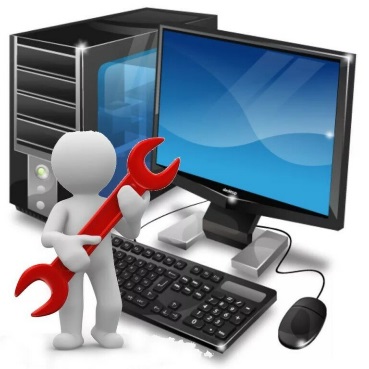 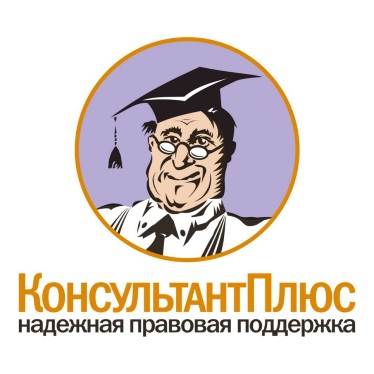 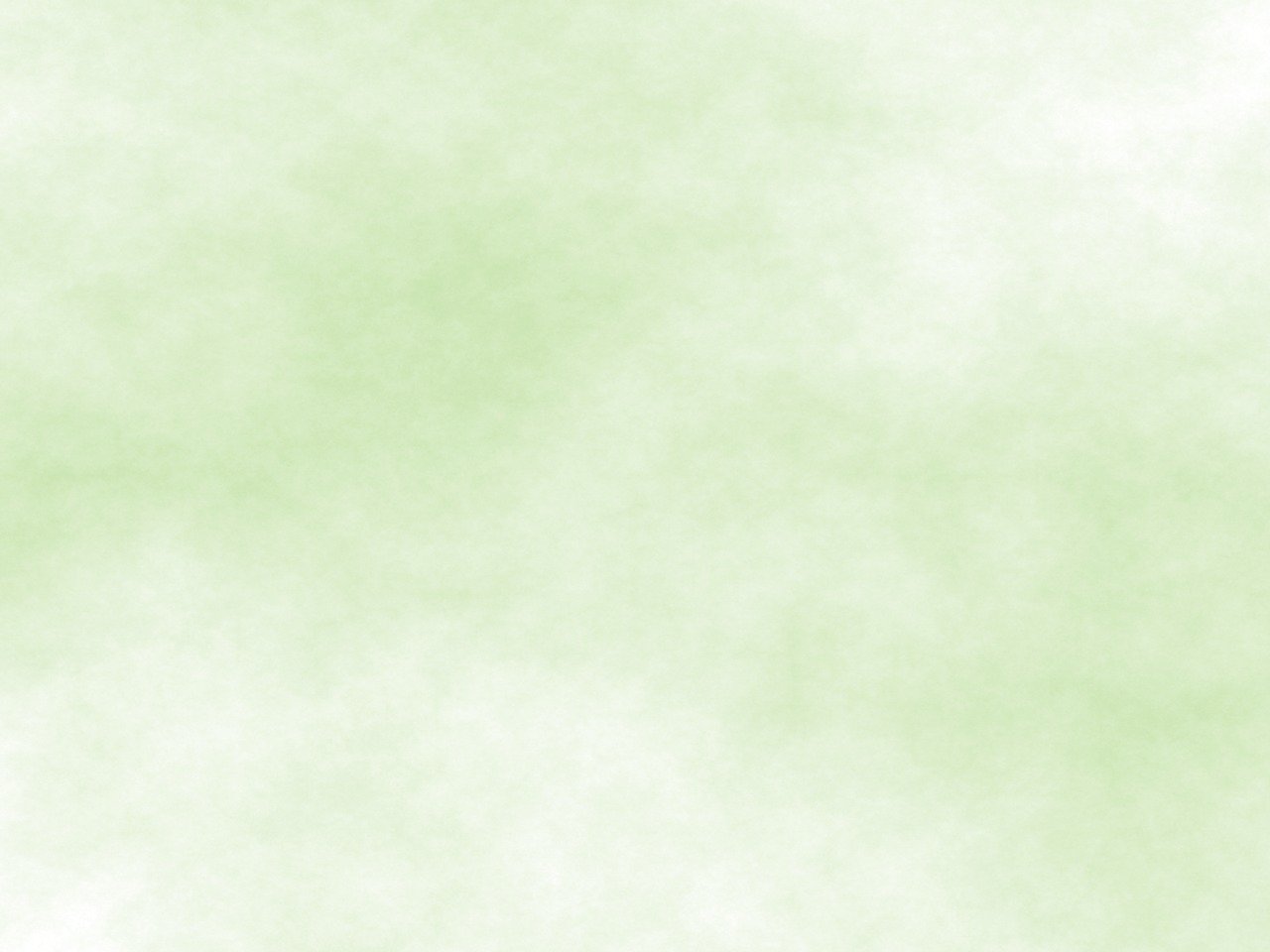 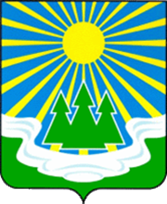 МП «Развитие форм местного самоуправления и социальной активности населения на территории МО «Светогорское городское поселение»»
336 тысяч 079 рублей
Нормативное, информационное обеспечения деятельности органов местного самоуправления и участия населения в осуществлении местного самоуправления (газета «Вуокса») – 333 тысячи 979 рублей

популяризация местного самоуправления, государственных символов, стимулирование социальной активности, достижений граждан, коллективов учреждений, организаций, общественных организаций и объединений, добившихся значительных успехов в трудовой деятельности и общественной работе, внесших значительный вклад в развитие местного самоуправления (поздравительные открытки, цветы) – 2 тысячи 100 рублей
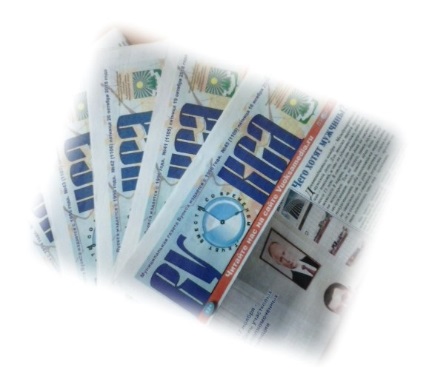 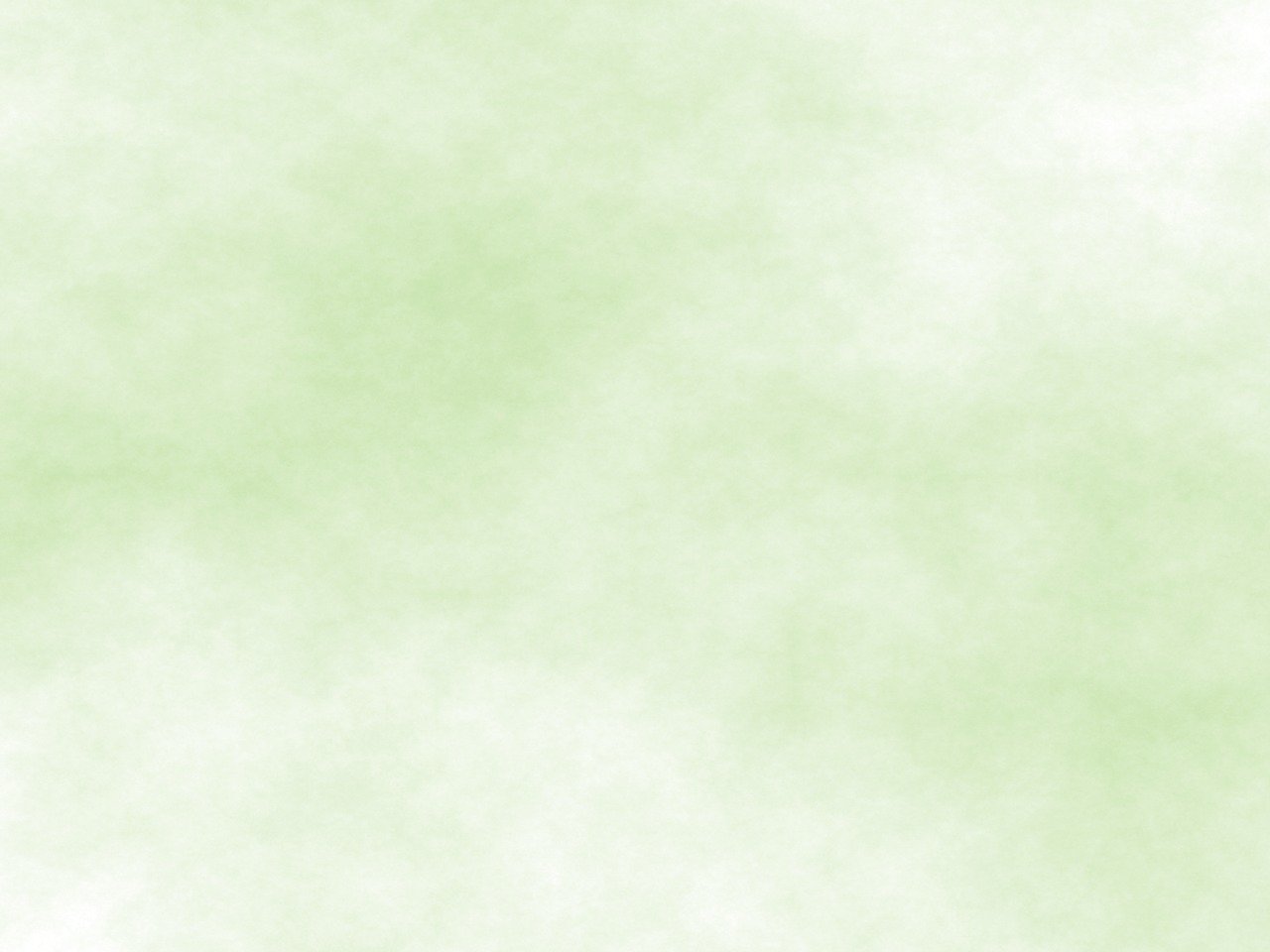 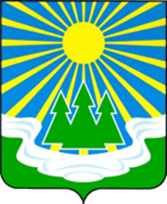 МП «Безопасность МО «Светогорское городское поселение»»
79 тысяч 333 рубля
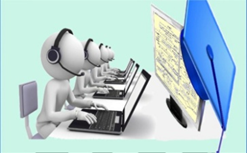 Оказание услуг по обеспечению готовности к оперативному реагированию на чрезвычайные ситуации и проведению работ по их ликвидации – 46 тысяч рублей

Обслуживание аппаратно-программного комплекса автоматизированной информационной системы «Безопасный город» – 33 тысячи 333 рубля
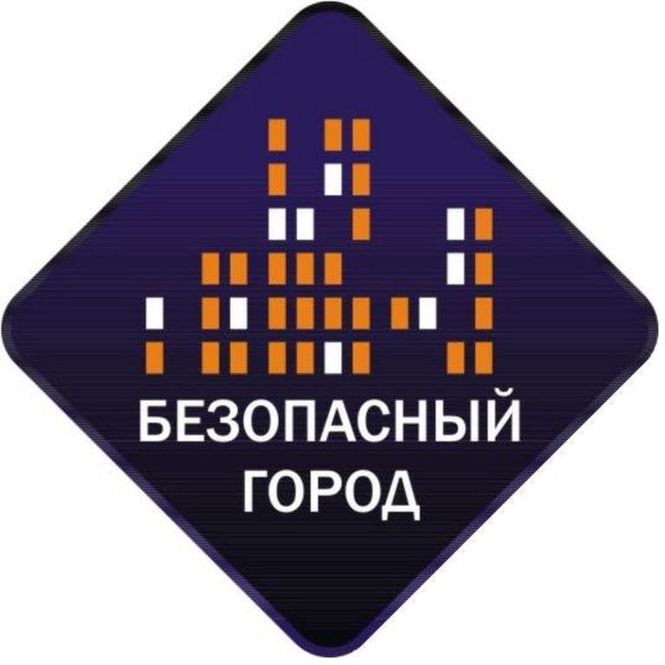 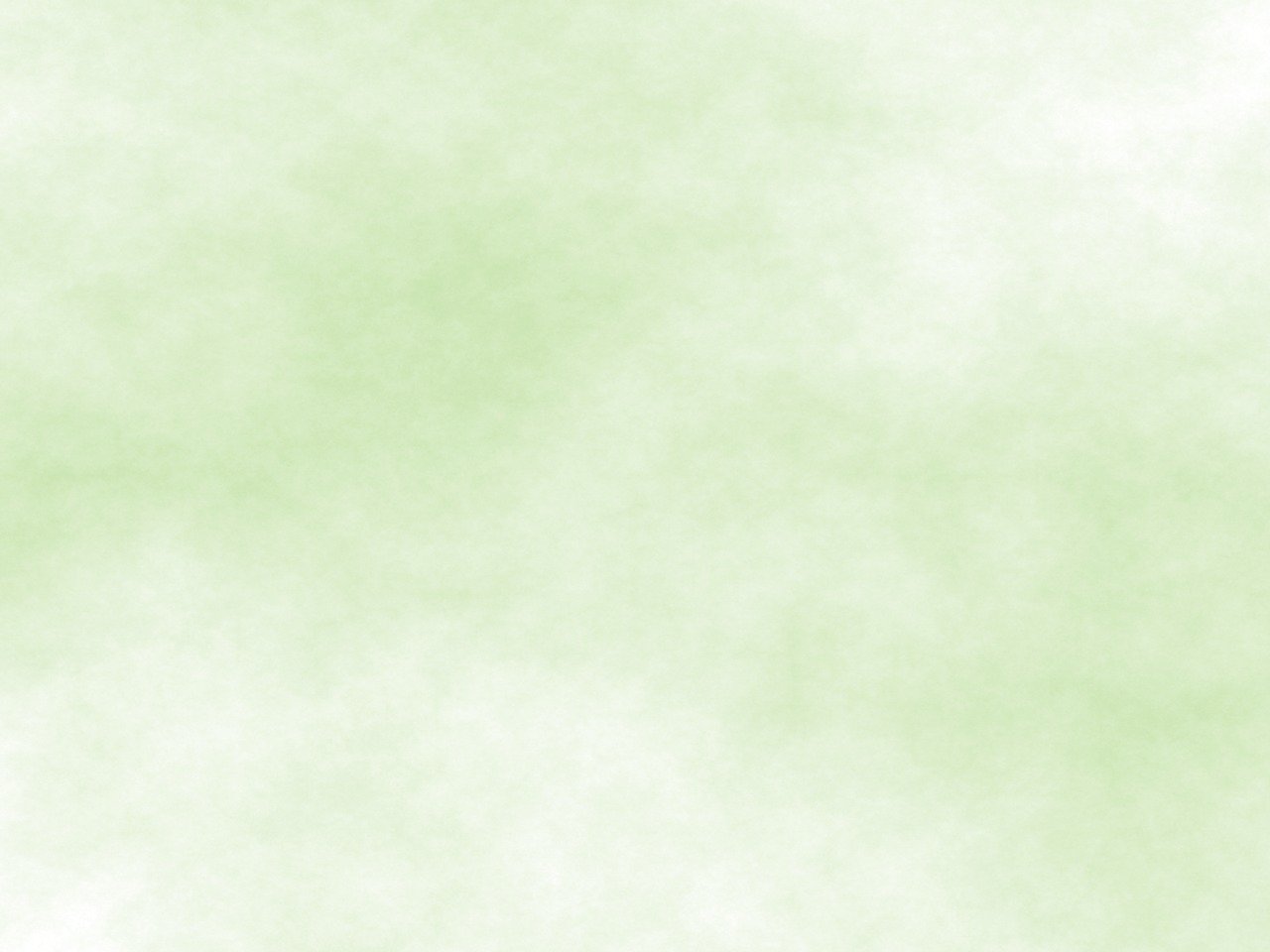 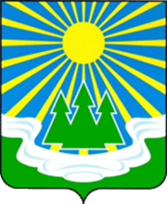 МП «Развитие и поддержка малого и среднего предпринимательства в МО «Светогорское городское поселение»»
20 тысяч рублей
Услуги по изготовлению дипломов, посвященных вопросам развития малого и среднего предпринимательства - 20 тысяч рублей
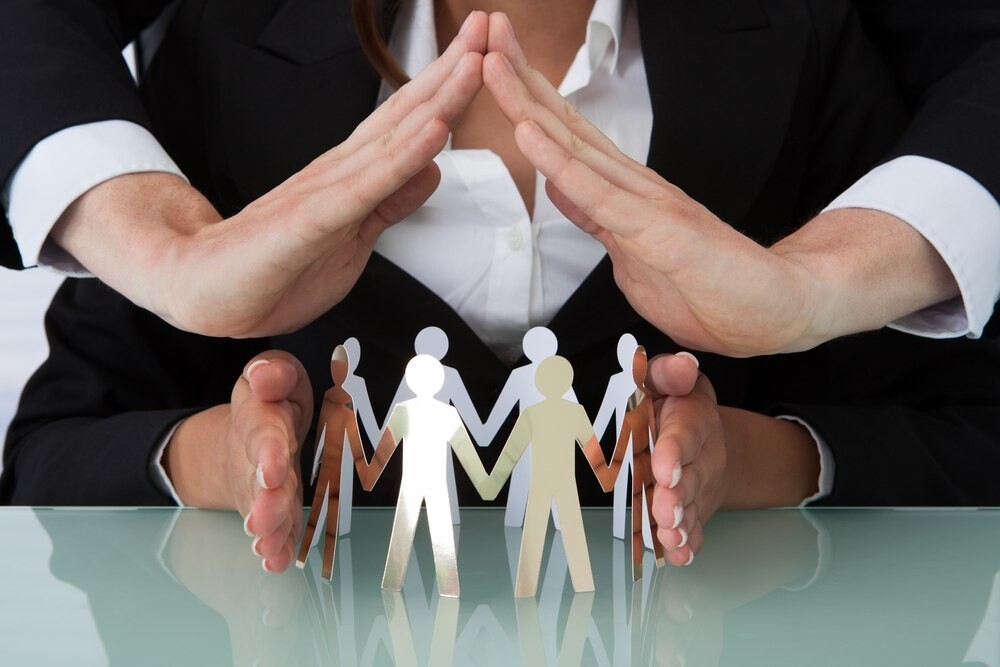 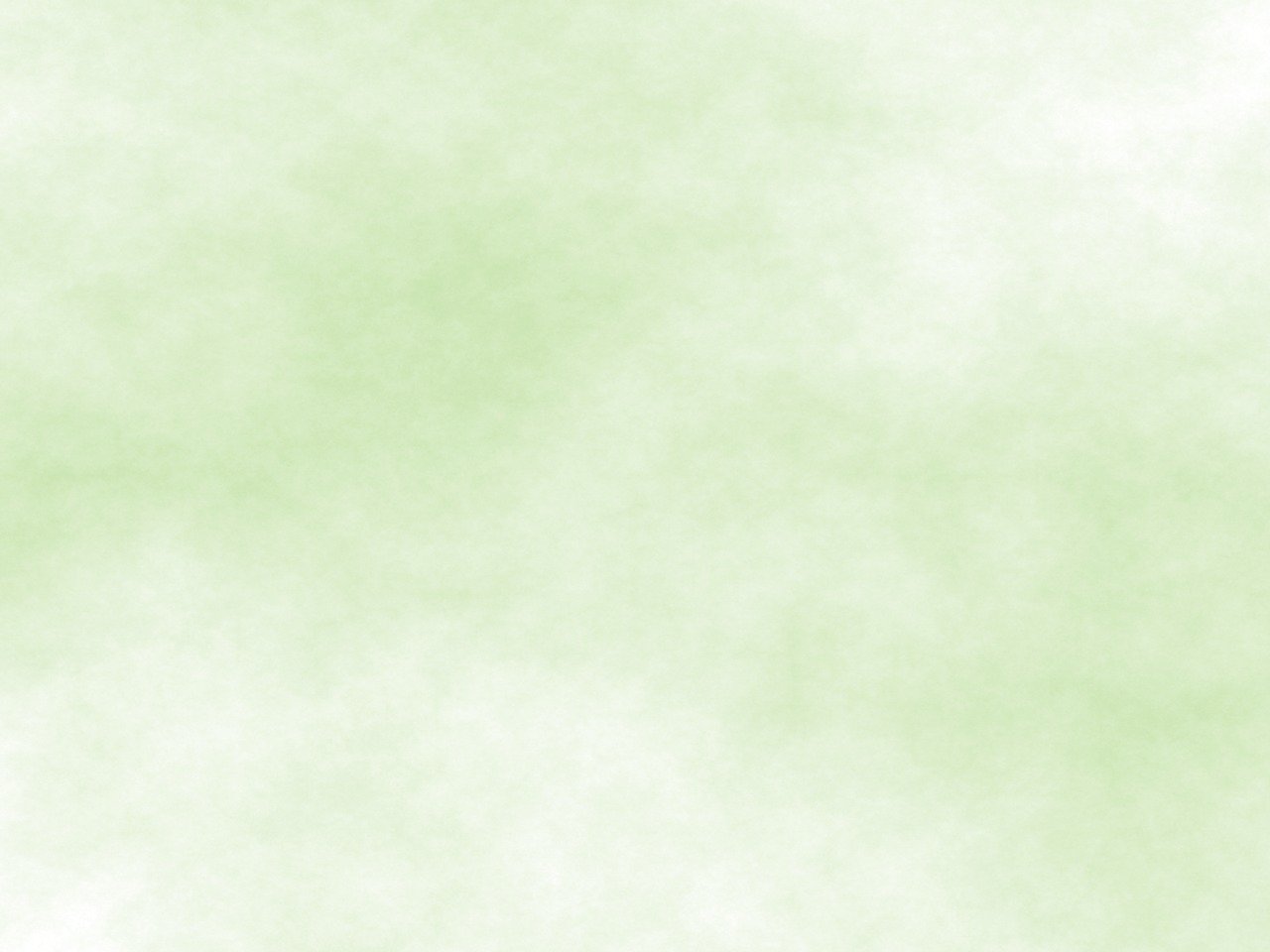 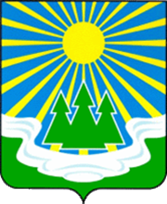 МП «Формирование городской среды и обеспечение качественным жильем граждан на территории МО «Светогорское городское поселение»
7 миллионов 442 тысячи 192 рубля
Подпрограмма: «Повышение уровня благоустройства территорий населённых пунктов»
Уличное освещение – 2 миллиона 164 тысячи 481 рубль 
Эксплуатационно – техническое обслуживание объектов наружного освещения – 302 тысячи 500 рублей
Содержание улично-дорожной сети – 3 миллиона 481 тысяча 115 рублей
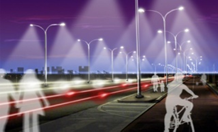 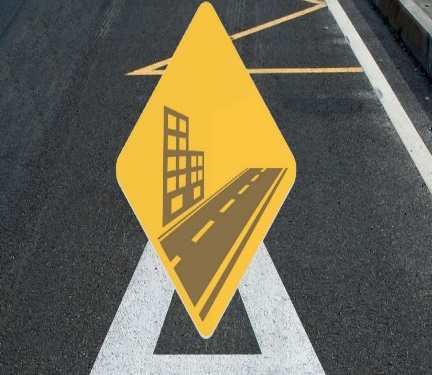 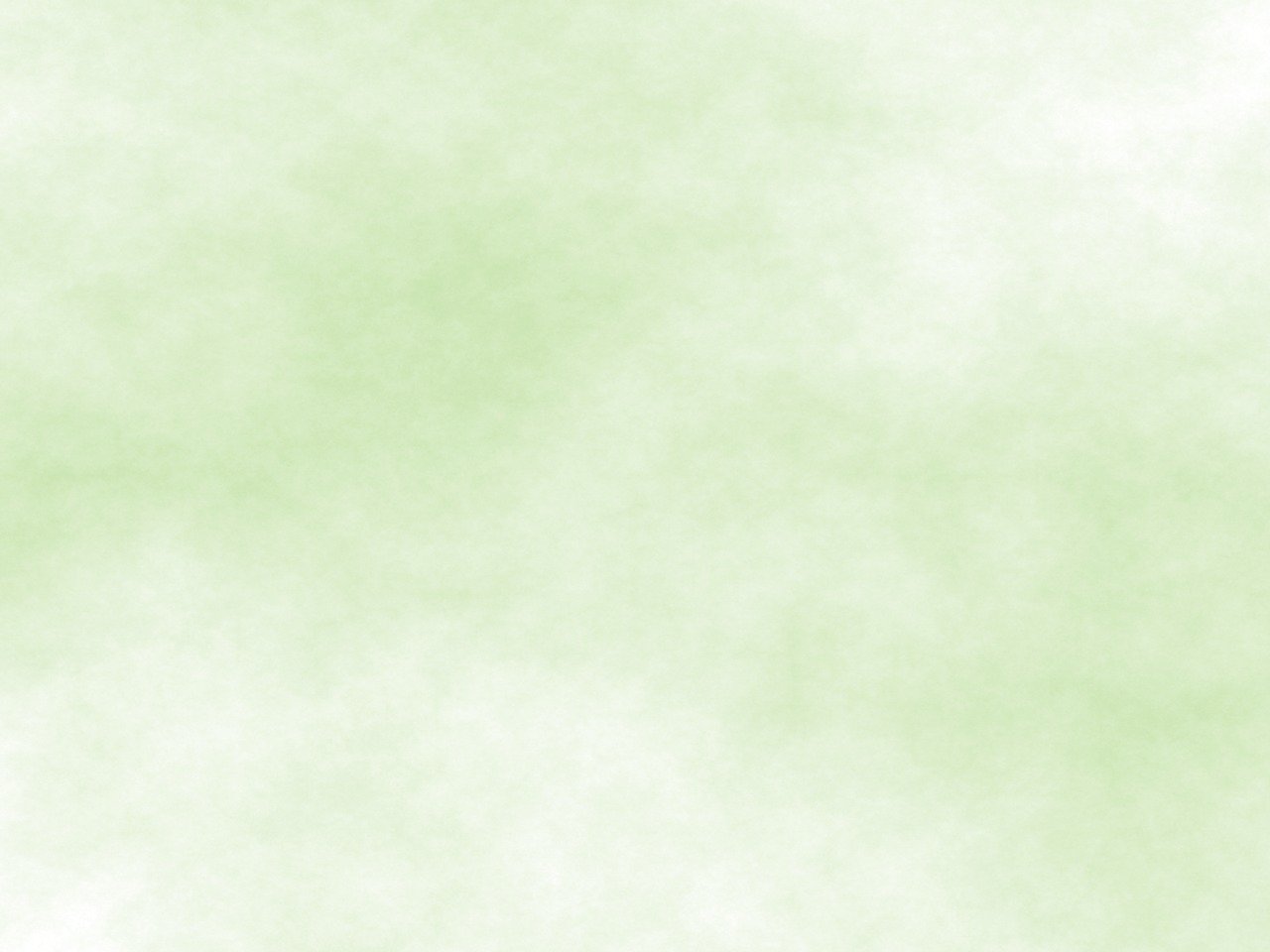 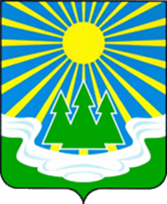 МП «Формирование городской среды и обеспечение качественным жильем граждан на территории МО «Светогорское городское поселение»
7 миллионов 442 тысячи 192 рубля
Подпрограмма: «Повышение уровня благоустройства территорий населённых пунктов»

Услуги по проверке сметной документации на выполнение работ по ремонту участка автомобильной дороги по ул. Гарькавого в г. Светогорске (от моста до ул. Спортивная) – 9 тысяч  рублей 
Организация и содержание территорий поселения (поставка, монтаж и демонтаж праздничной атрибутики – 150 тысяч рублей
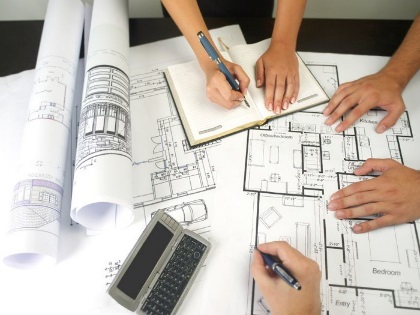 Подпрограмма: «Обеспечение качественным жильём граждан»

Взносы на капитальный ремонт за муниципальные жилые помещения  – 1 миллион 123 тысячи  330 рублей 
Содержание и обслуживание муципального жилищного фонда – 211 тысяч 766 рублей
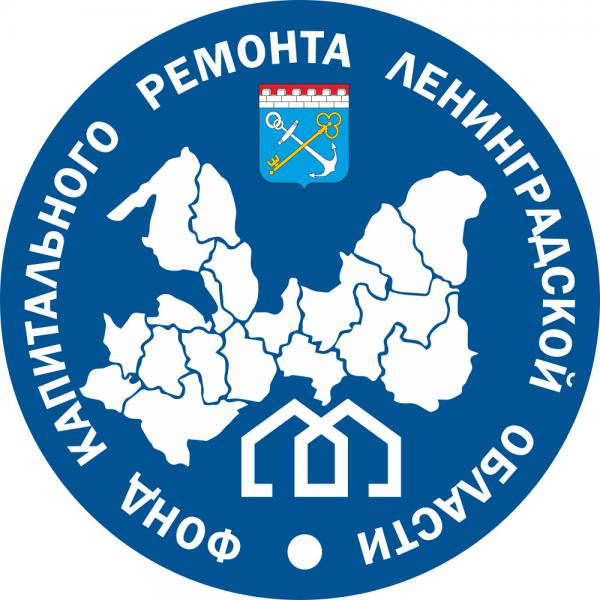 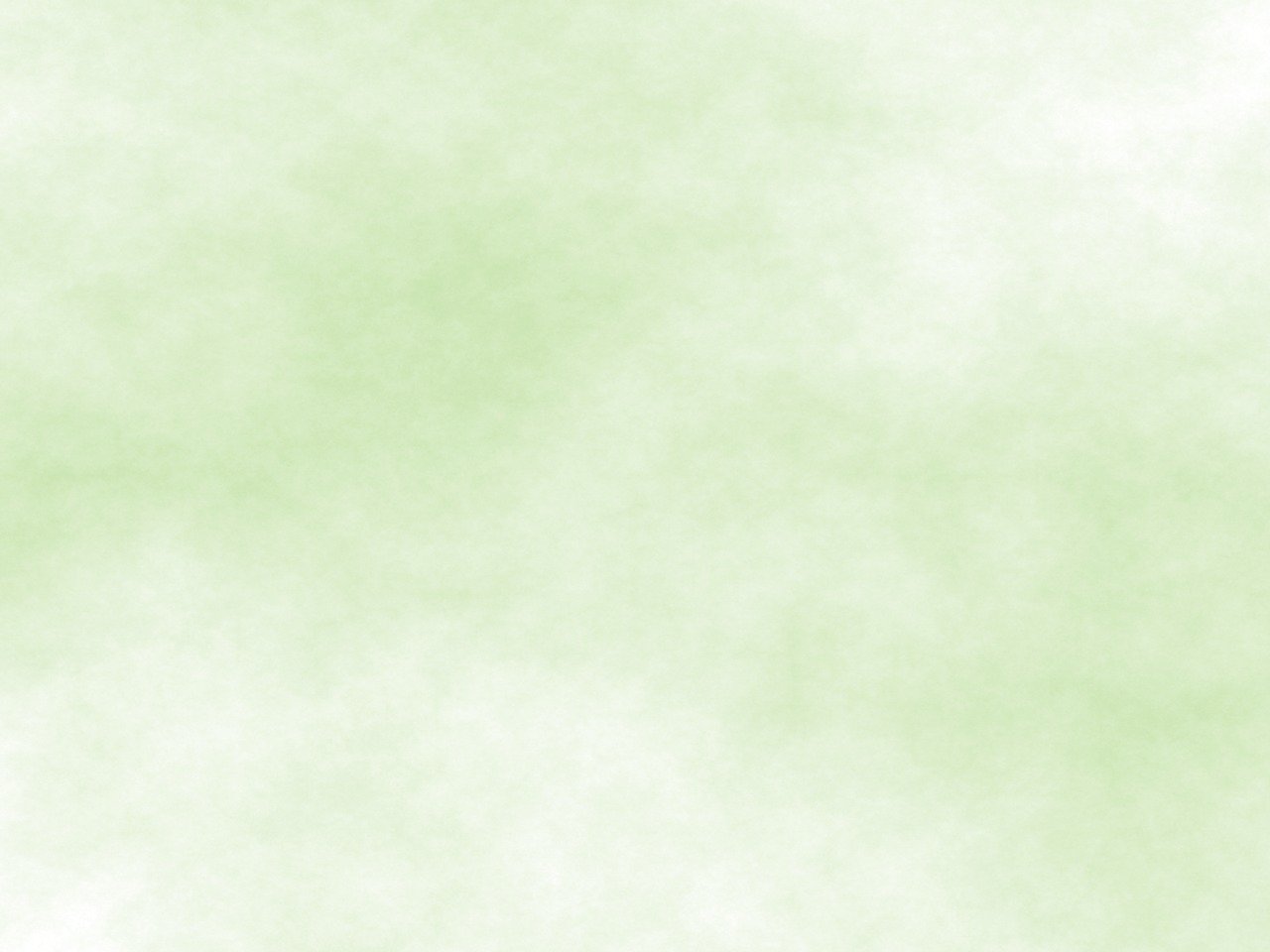 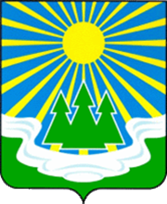 Муниципальная программа «Развитие культуры, физической культуры и массового спорта, молодёжной политики МО «Светогорское городское поселение»»
14 миллионов 986 тысяч 081 рубль
Подпрограмма: «Развитие культуры»

Предоставление субсидии МБУ «КСК  г. Светогорска» на организацию деятельности клубных формирований и формирований самодеятельного народного творчества, библиотечное, библиографическое и информационное обслуживание пользователей библиотек  и на содержание (эксплуатацию) имущества, находящегося в государственной (муниципальной) собственности  – 8 миллионов 633 тысячи  775 рублей 

Предоставление субсидии на возмещение расходов по проведение государственной экспертизы достоверности стоимости сметной документации на выполнение работ по ремонту фасада и кровли Дома Культуры – 130 тысяч 065 рублей
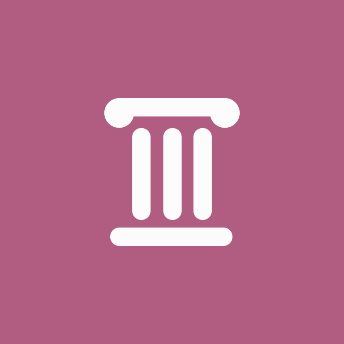 Подпрограмма: «Развитие физической культуры и массового спорта»

Предоставление субсидии МБУ «КСК г. Светогорска» на проведение занятий физкультурно-спортивной направленности по месту проживания граждан, а также на организацию и проведение официальных физкультурных (физкультурно-оздоровительных) мероприятий  – 6 миллионов 222 тысячи 241 рубль
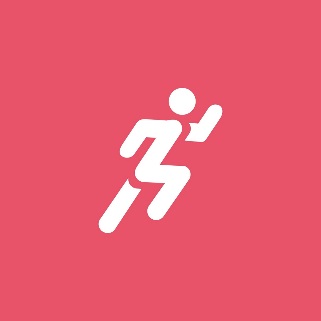 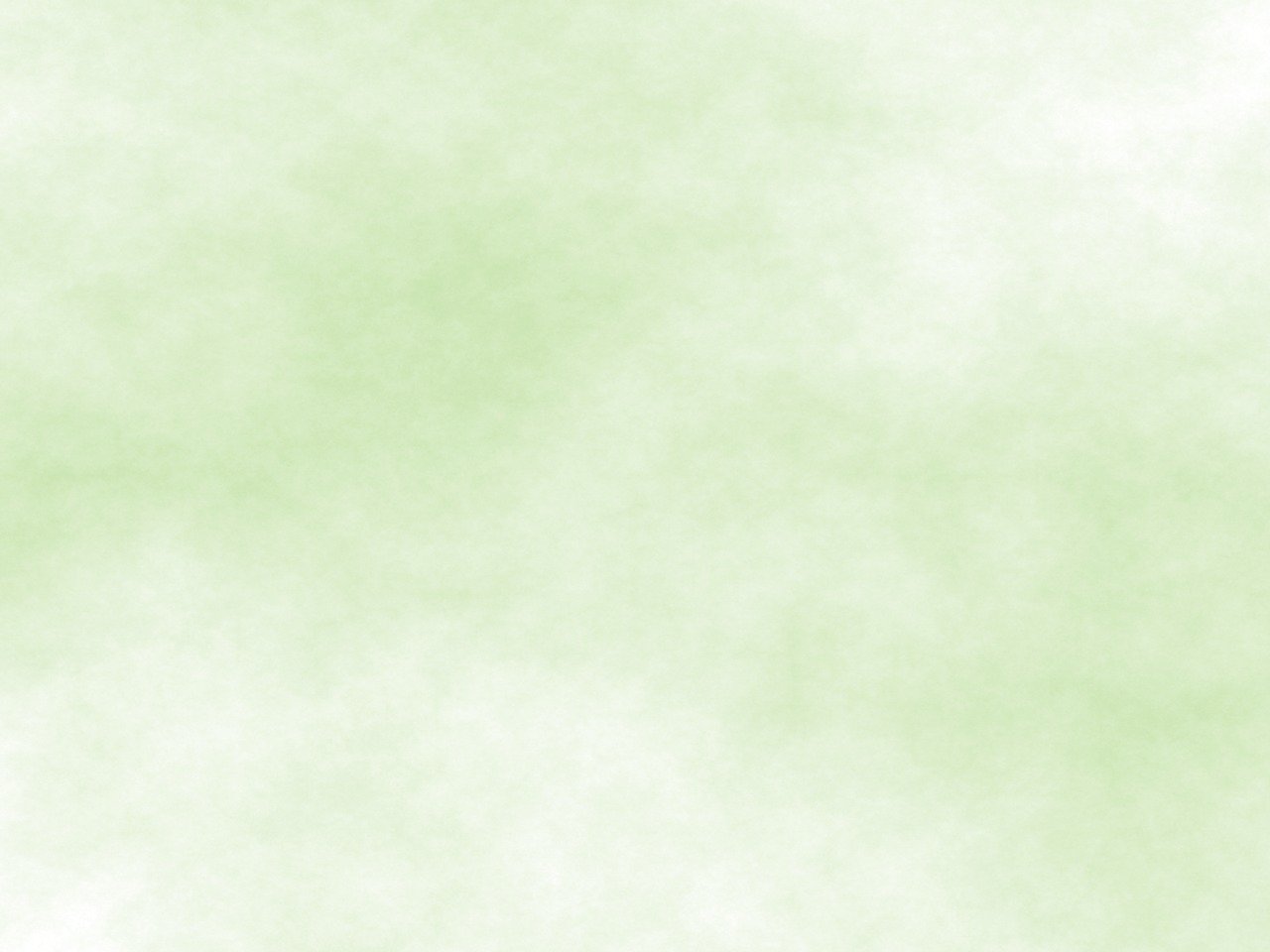 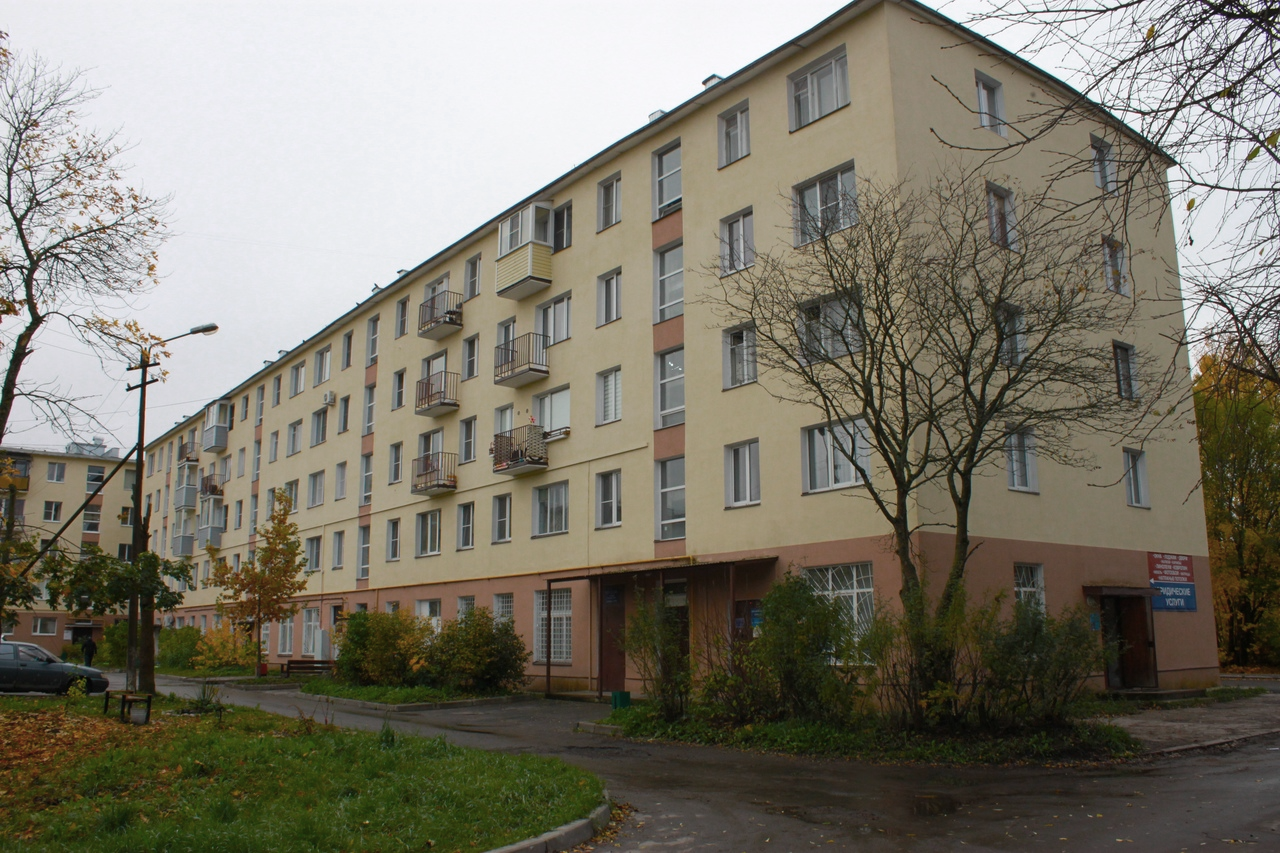 Спасибо за внимание!
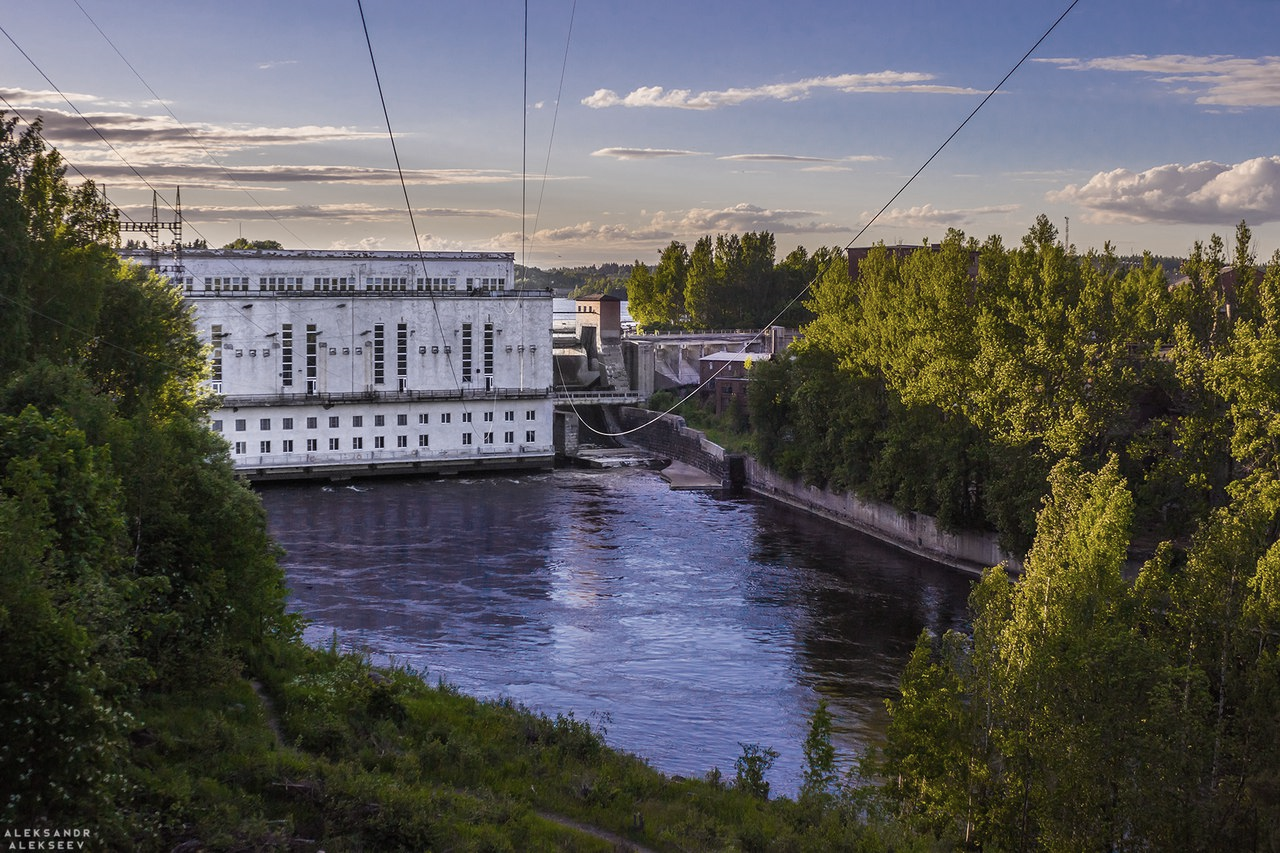 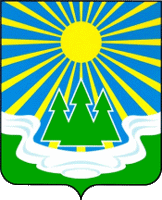 Исполнение бюджета муниципального образования «Светогорское городское поселение» за 1  квартал 2021 года